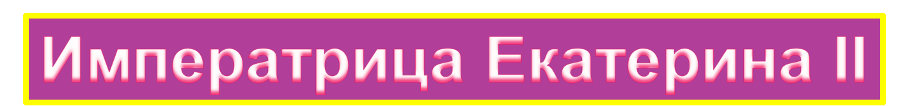 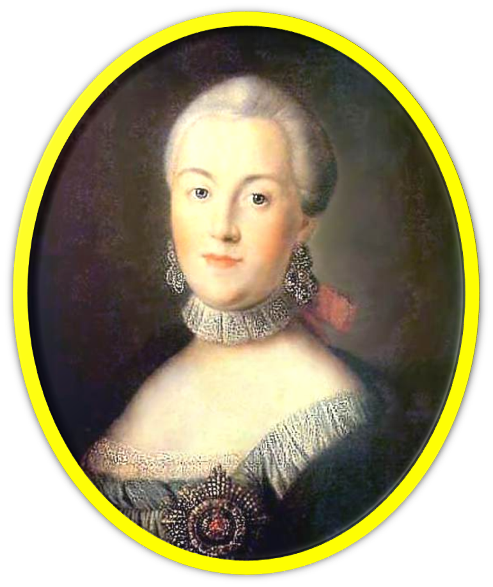 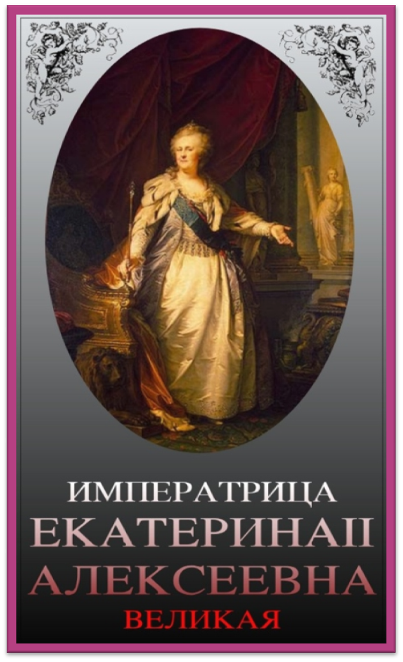 «Матушка –государыня» - так 
 ласково и вместе с тем почтительно называли императрицу Екатерину II, которая больше 30 лет 
(с 1762-1796 г.) правила Россией.
Она  была немецкой принцессой и приехала в Россию из Германии  пятнадцатилетней девочкой, чтобы стать женой  будущего  императора Петра III ( внука Петра I).
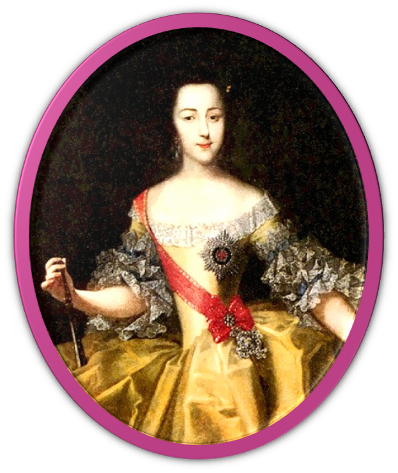 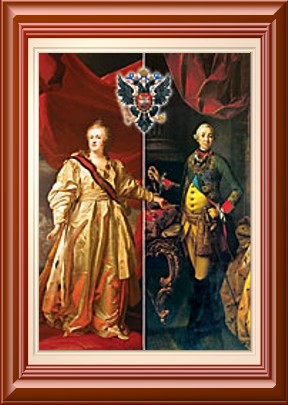 Екатерина II в молодости.
Приняв православие, Софья Фредерика нарекается Екатериной Алексеевной. 5 января 1762 после смерти императрицы Елизаветы Петровны на престол вступил
 Пётр III.  Однако правление его было недолгим. Он был убит недовольными офицерами , и императрицей стала  его супруга Екатерина..
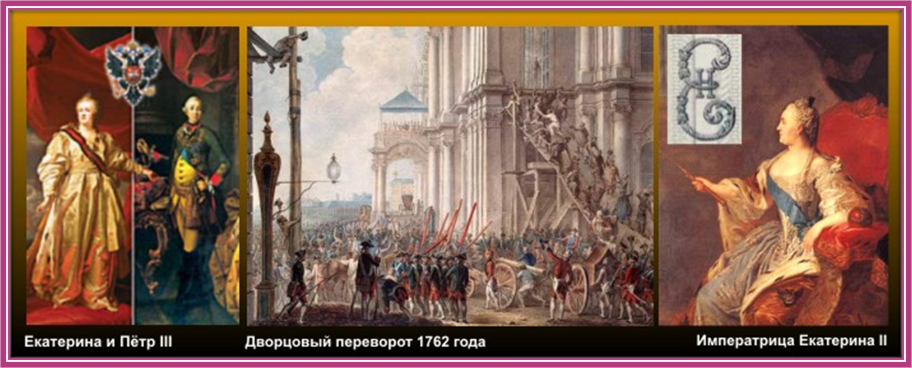 9 июля 1762 года в результате государственного переворота, Екатерина была провозглашена императрицей. Коронация состоялась 13 сентября в Москве.
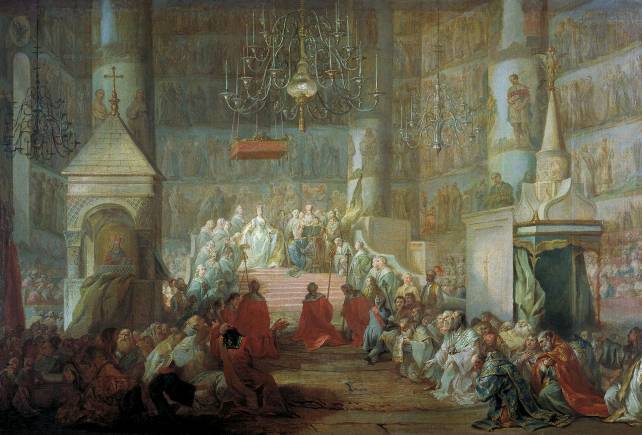 Художник: Стефано Торелли « Коронование Екатерины II».
О своём стремлении к власти Екатерина писала: «Я желаю только добра стране, куда Бог меня привёл; слава страны составляет мою собственную».
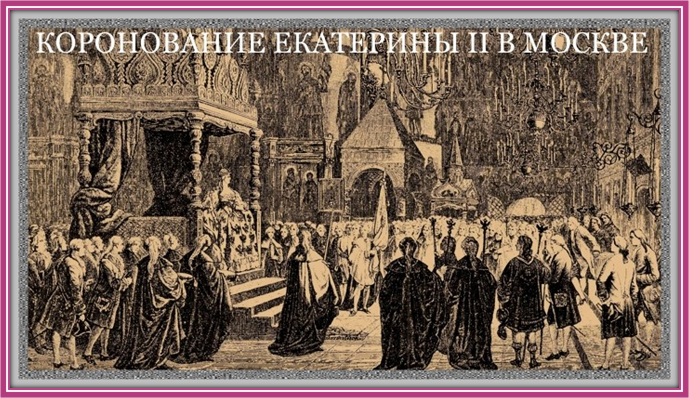 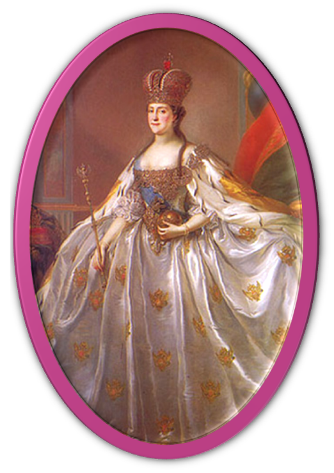 Она пришла к власти при поддержке дворян. Особенно любили
и уважали её в русской армии.
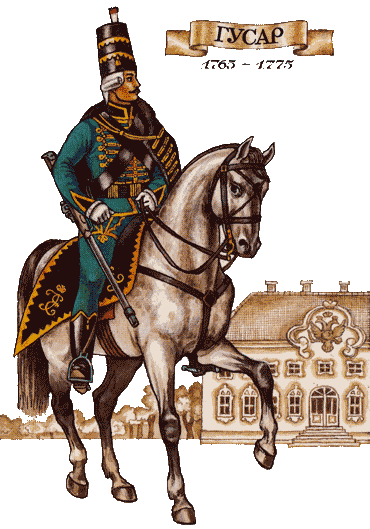 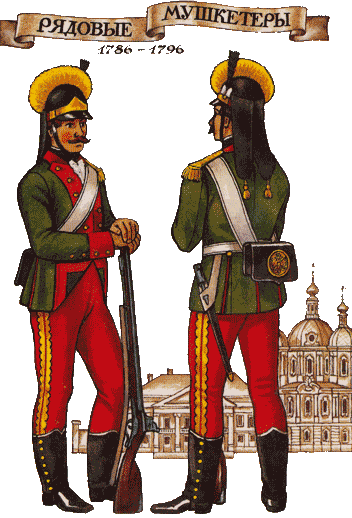 Екатерина не только успешно освоила русский язык, но  и 
добросовестно изучила историю страны. Она знала и прилежно
соблюдала  старинные русские обычаи.
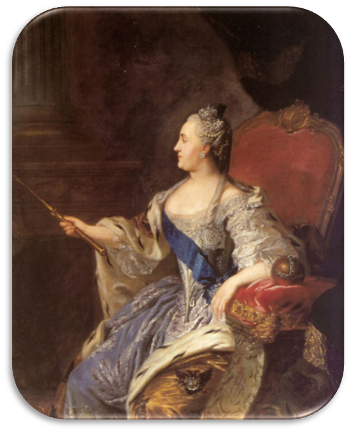 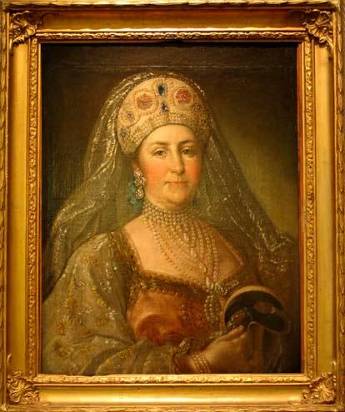 Екатерина II в русском костюме. Холст, масло. Неизвестный художник.
Художник: Рокотов. Портрет 
императрицы Екатерины II.
Она ходила пешком в Троицкую лавру. Веселилась в праздники:
пела русские песни, на масленицу каталась на санях с крутых гор,
с удовольствием ела блины, водила хороводы, играла в жмурки.
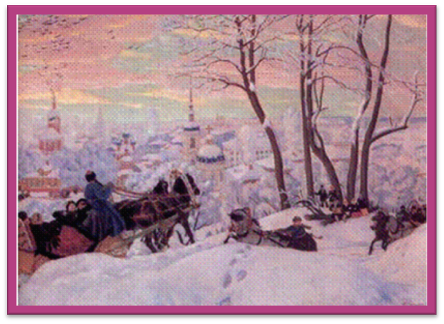 Художник: Б.Кустодиев
      «Масленица».
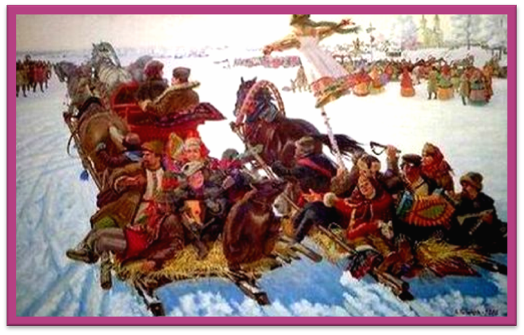 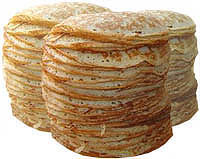 Умная, хитрая, расчётливая, новая государыня прилагала все 
силы, чтобы укрепить свою власть. Она хорошо знала, кому
можно и  кому нельзя доверять. Она умела нравиться и умела
приближать к себе самых лучших и талантливых людей.
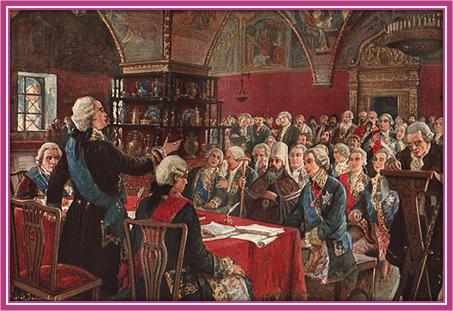 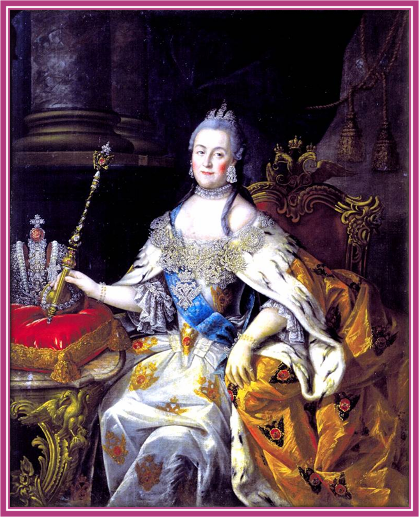 И.П. Аргунов «Екатерина II».
Сразу по восшествии на российский престол Екатерина вступила в переписку с виднейшими мыслителями Франции — Вольтером, Д. Аламбером, Дидро. Двум последним предложила завершить издание «Энциклопедии» в России.
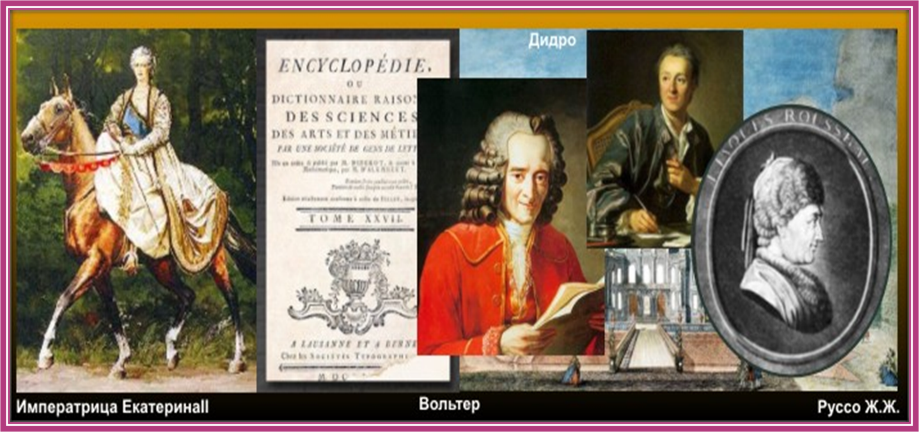 Екатерина  не ведала усталости. Вся её жизнь прошла в 
окружении книг. Но императрица ещё и сама много писала. 
Собрание её сочинений составило 12 больших томов. Это и
сказки для детей, и  воспоминания, и записки о русской истории,
и размышления о том, как сделать Россию ещё богаче и красивее.
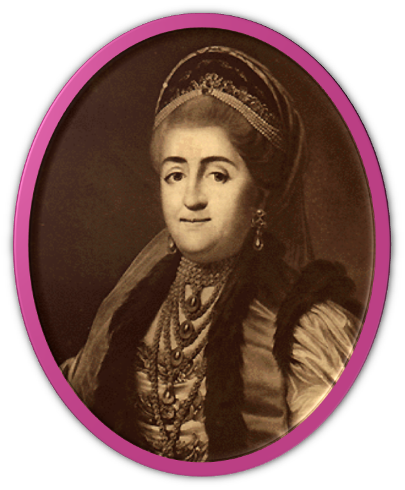 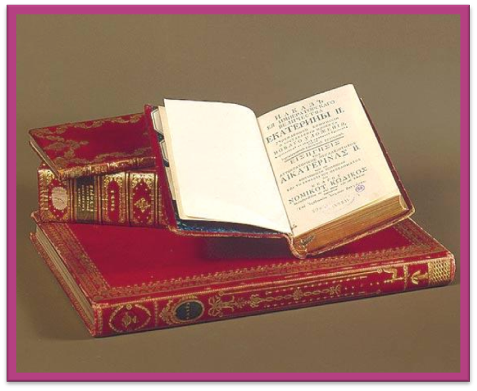 За годы царствования Екатерины II, империя значительно 
расширилась. В результате войн с Турцией, Россия отвоевала 
Крым и северные берега Чёрного моря. Отошли к России и те 
земли Киевской Руси, которые были захвачены её западными 
соседями после монголо-татарского нашествия.
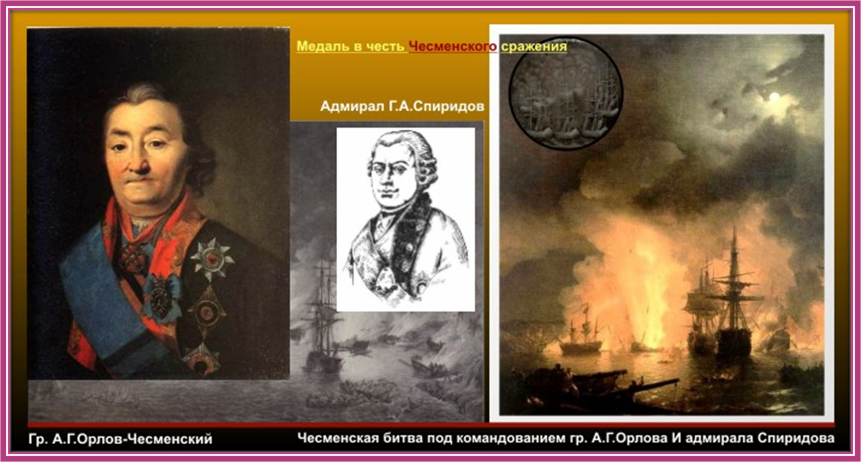 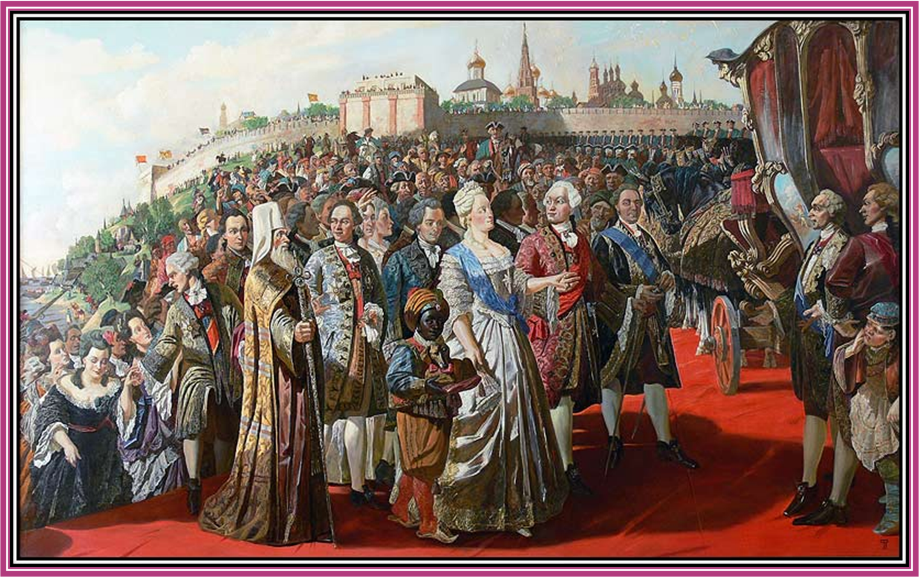 Художник: Ильяс Файзуллин «Визит Екатерины II в Казань».
Русский торговый флот получил право свободного прохода через Босфор и Дарданеллы, что имело огромное значение для торговли России.
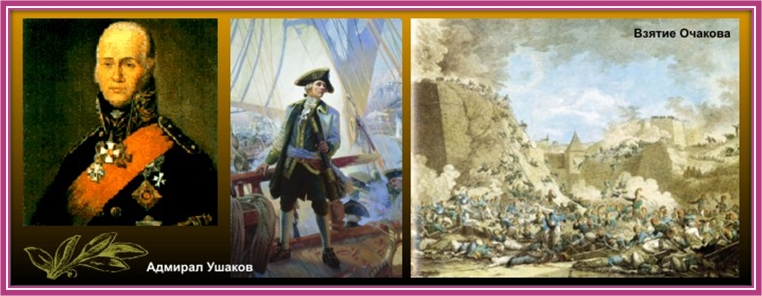 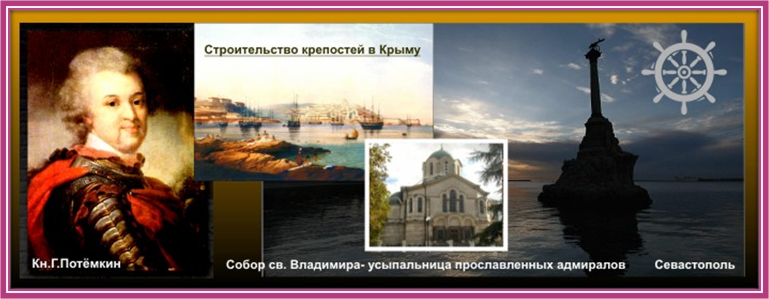 Помещики не могли нарадоваться на царицу. Она заботилась
о них, оберегала их интересы, раздавала им земли и крестьян. 
А вот многим крестьянам в годы её правления жилось нелегко.
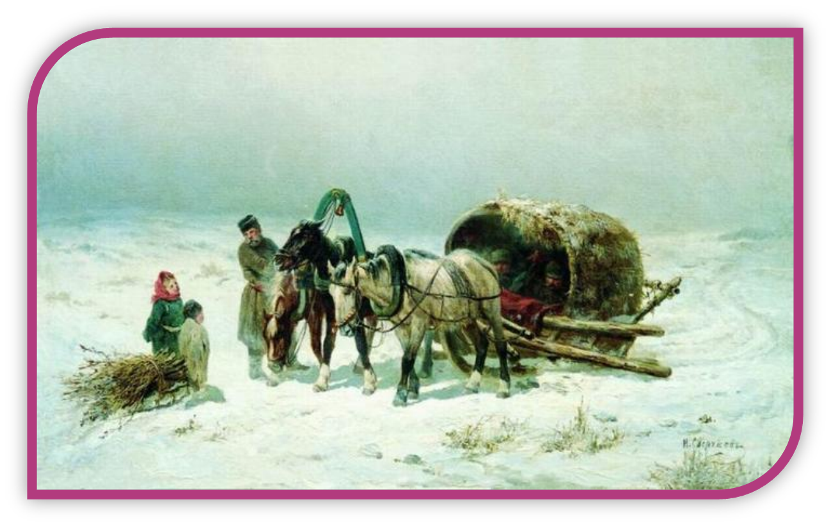 Художников: Сверчков Н.Е. «Откуда дровишки?»
Крестьяне были крепостными. Они не могли уйти от своих
помещиков и обязаны были на них работать. Постепенно власть 
над крепостными усиливалась. Екатерина II разрешила 
помещикам в наказание  отправлять крестьян на каторгу ( на тяжёлые принудительные работы).
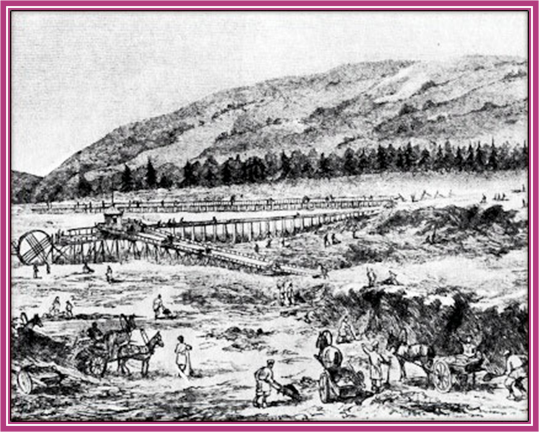 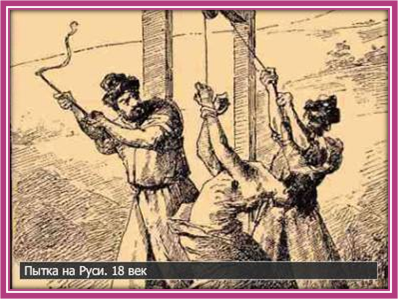 Некоторые помещики приказывали за малейшую провинность 
избивать крестьян кнутом, заковывать в цепи, не давать есть. 
А жаловаться на помещиков императрица крестьянам запрещала.
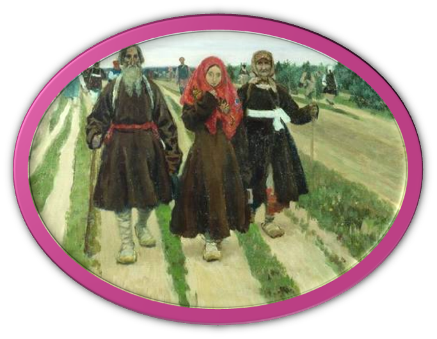 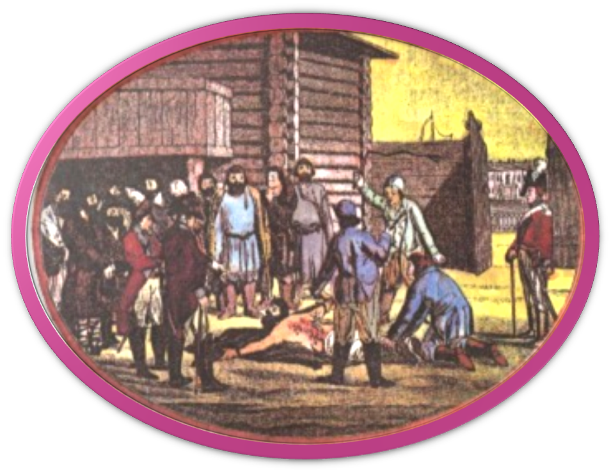 Недовольные своей жизнью крестьяне   иногда убивали жестоких и строгих помещиков, поджигали их усадьбы, убегали от них. В начале царствования Екатерины II произошло крупное 
народное восстание во главе  с донским казаком Емельяном Пугачёвым. Оно было жестоко подавлено войсками.
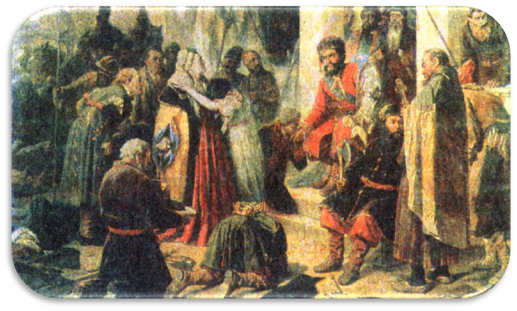 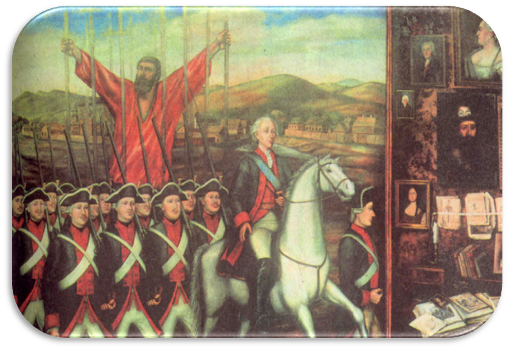 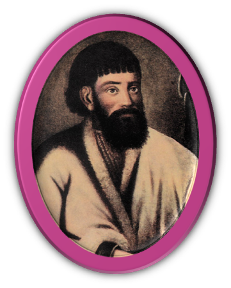 Постепенно в России восстанавливалась мирная жизнь. 
Строились новые города и деревни, расширялись старые.
Быстро росло число жителей в них. Екатерина II много
сделала для блага и процветания России.
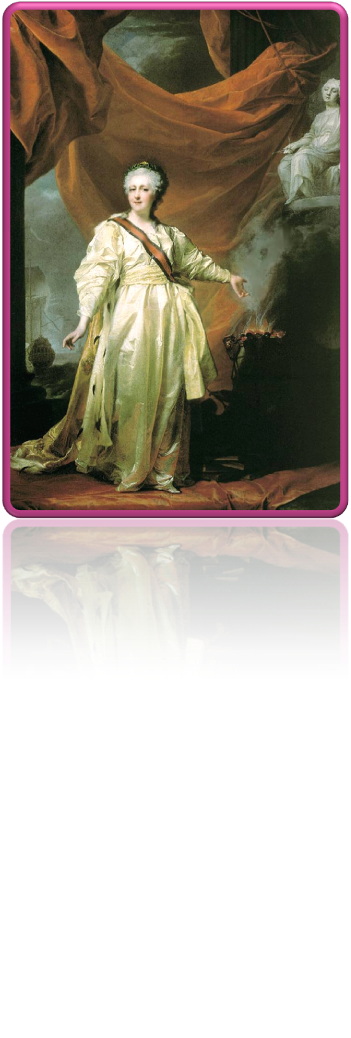 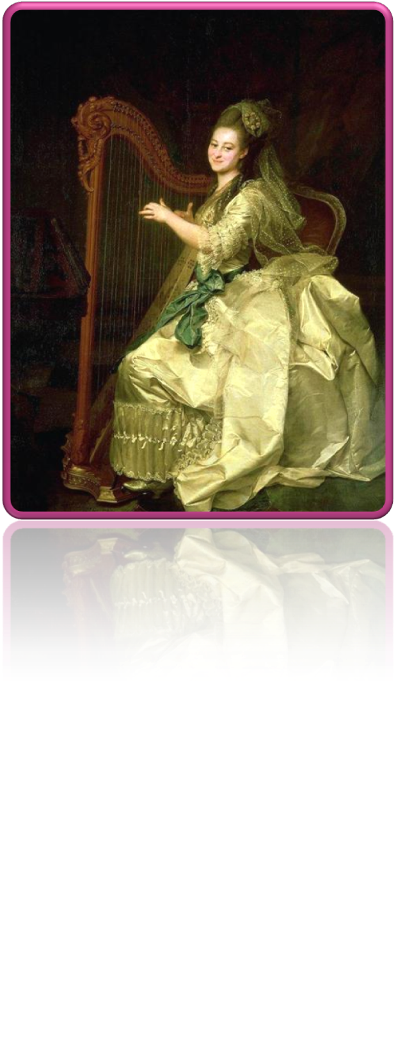 Если раньше только в Петербурге были прямые и широкие улицы,
то теперь они появились и в Москве. На месте прежних деревянных
домов выросли каменные здания.
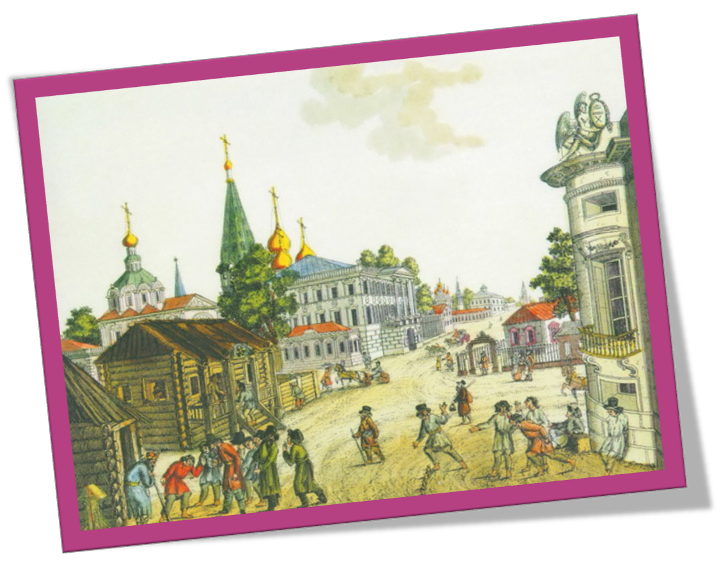 Художник: Ф. Дюрфельдт. «Русские народные игры на улице».
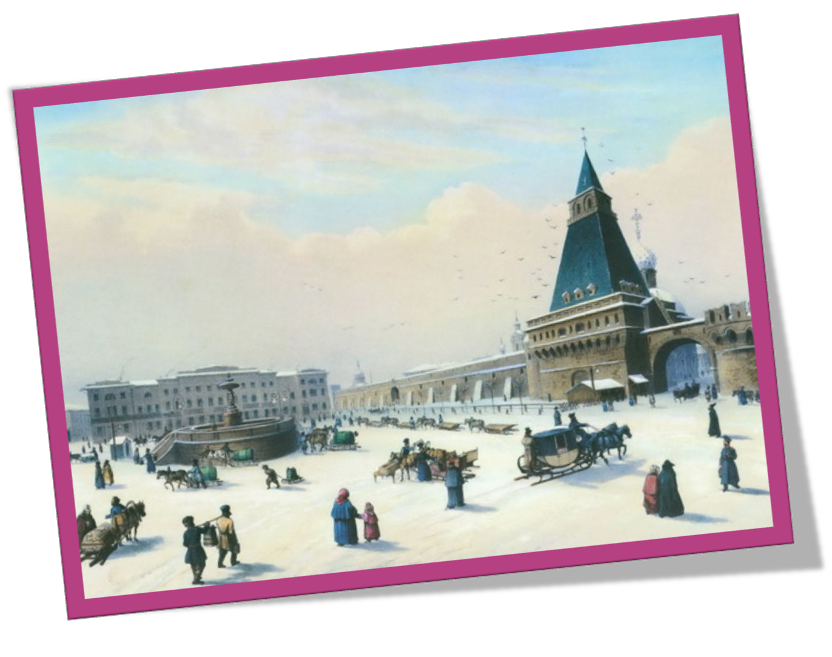 Художник: Л. Бишебуа, П. Руссель «Вид Лубянской площади».
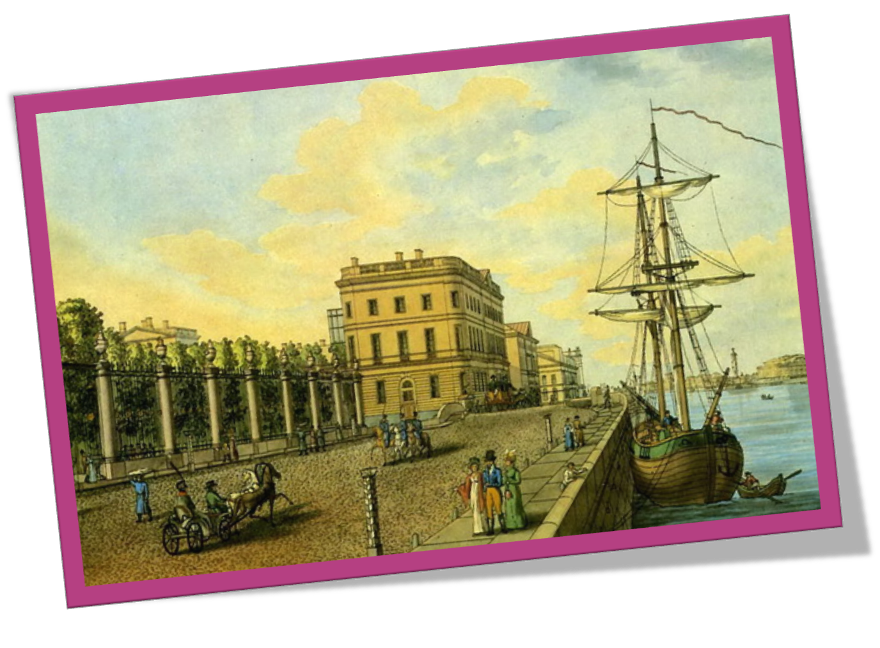 Художник: К. Беггров «Набережная Невы у Летнего сада».
В новой столице, недалеко от набережной Невы, был открыт 
конный памятник Петру Великому.
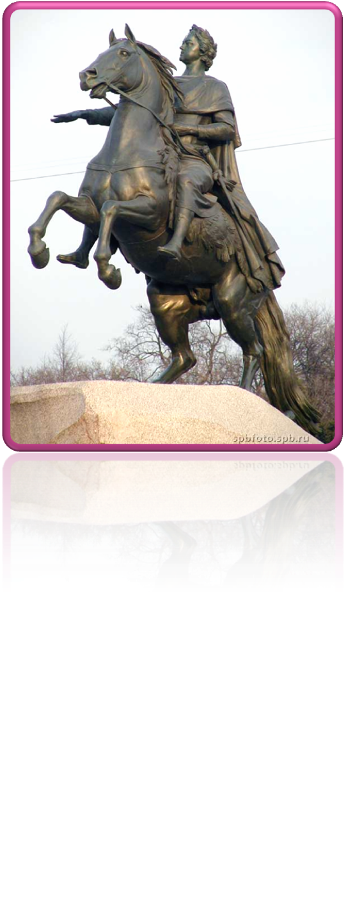 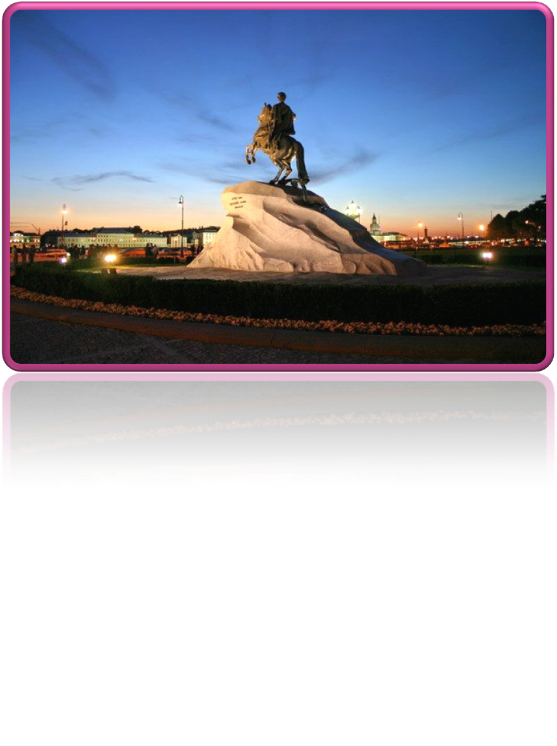 Царствование Екатерины II отмечено широкими просветительскими преобразованиями. Заботами императрицы учреждаются институты, кадетские корпуса и воспитательные дома . В Екатеринославле, Пензе, Чернигове и Пскове при содействии государыни и попечении общественности предполагалось учредить университеты.
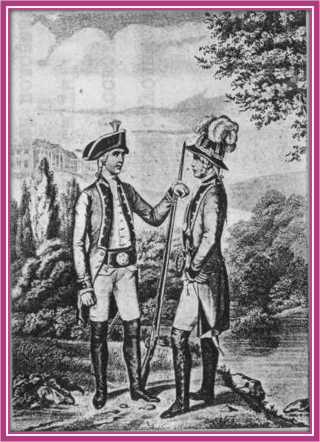 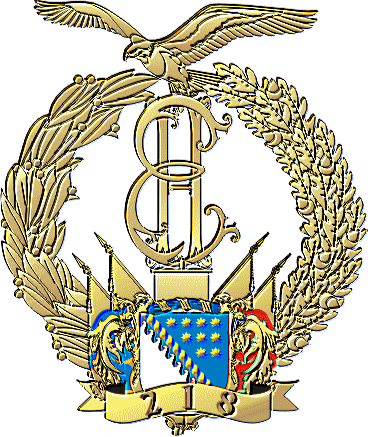 В 1783 г. во главе Военной коллегии встал князь Григорий Потёмкин, под руководством которого  осуществлялась новая военная реформа в России. Знамениты великие военачальники того времени - Александр Суворов, Петр Панин, Пётр Румянцев, Михаил Скобелев, Ушаков, Спиридон Г. А.
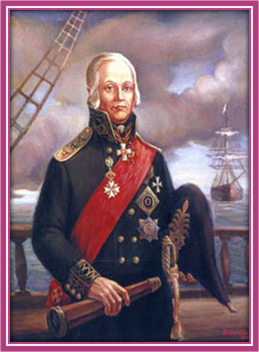 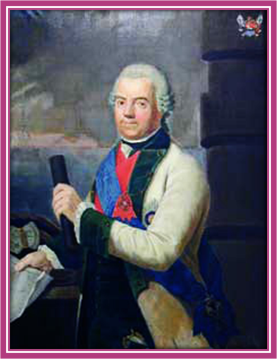 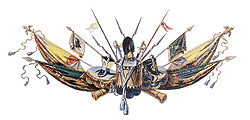 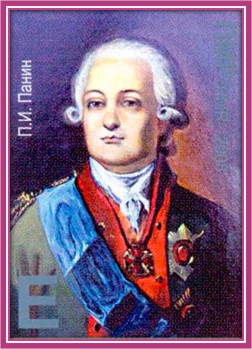 Спиридов Г. А.
Адмирал Ушаков.
Пётр Панин.
В начале своего правления Екатерина пыталась провести общую политическую реформу, руководствуясь идеями Просвещения. Понимая, как много значит для России развитие Науки, императрица не жалела средств на научные исследования, организацию экспедиций в отдалённые области России.
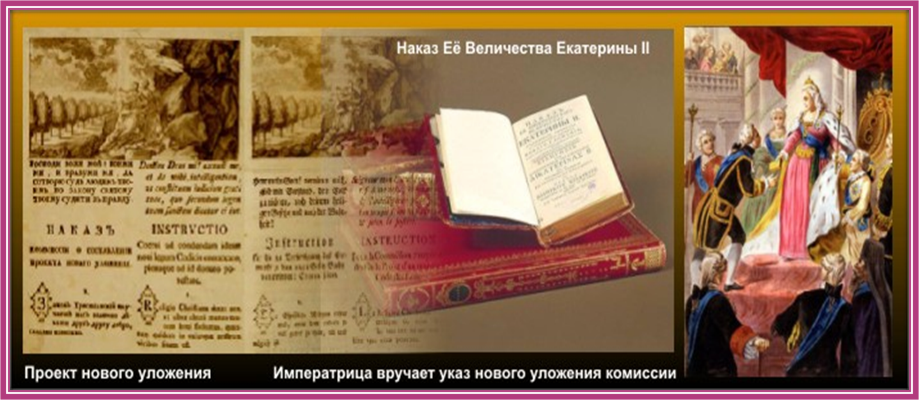 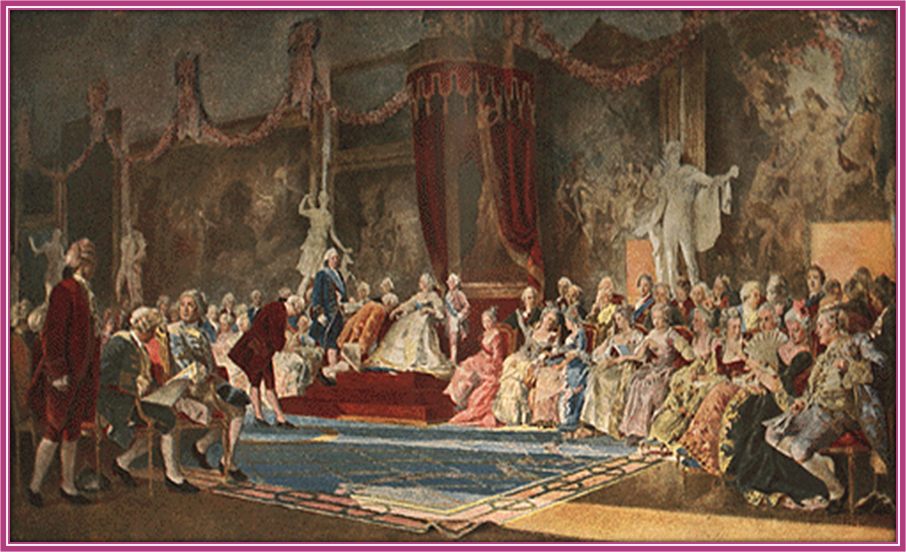 Акт в Академии Художеств. Картина художника: Якоби.
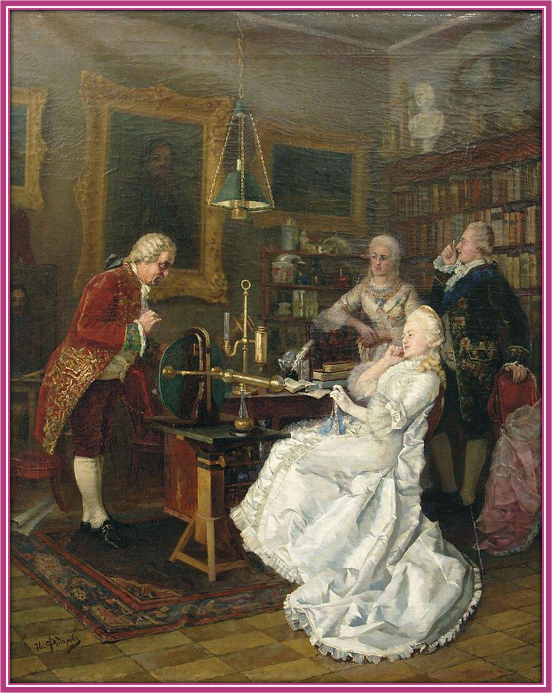 Императрица Екатерина II
 у  М. В. Ломоносова.
В 1783 году была основана Российская академия для изучения родного языка, президентом которой стала княгиня Е. Р. Дашкова.
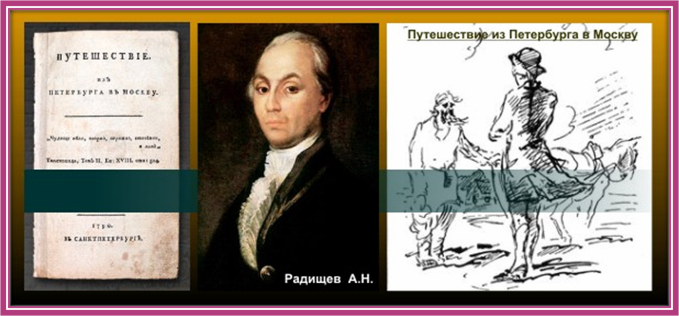 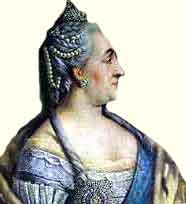 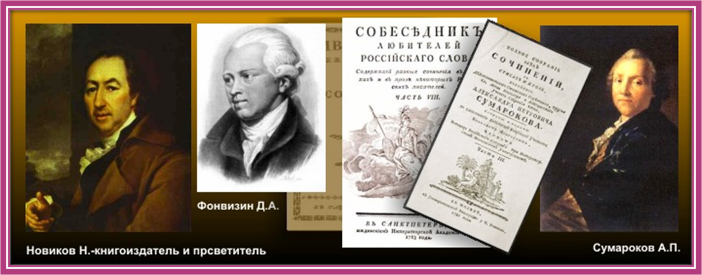 При дворе императрицы работал И. Кулибин - талантливый 
механик самоучка.
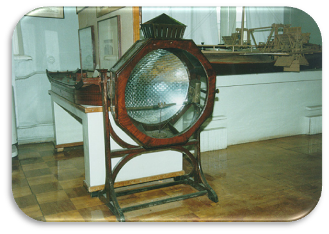 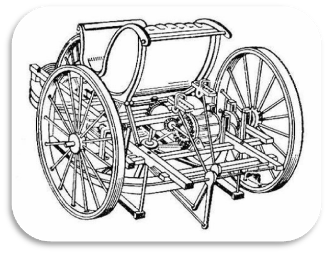 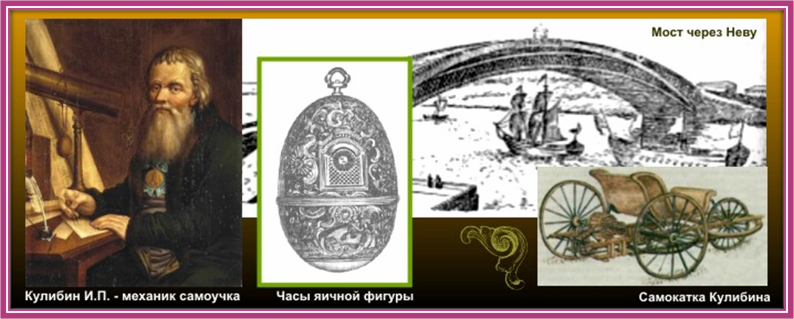 Был открыт Смольный институт благородных девиц в 1764 году.
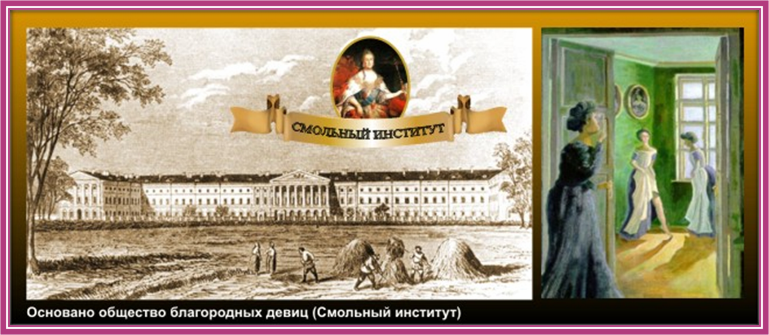 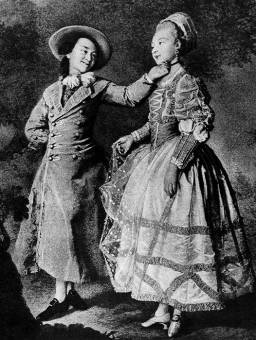 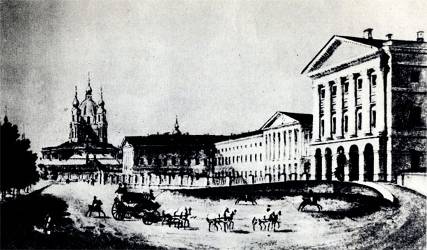 17 марта 1776 — день основания Большого театра (создание труппы). Историю театра принято вести с марта 1776 г., когда губернский прокурор князь Пётр Васильевич Урусов получил высочайшее соизволение императрицы Екатерины II «содержать… театральные всякого рода представления, а также концерты, маскарады».
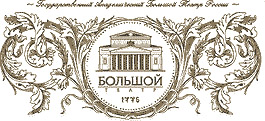 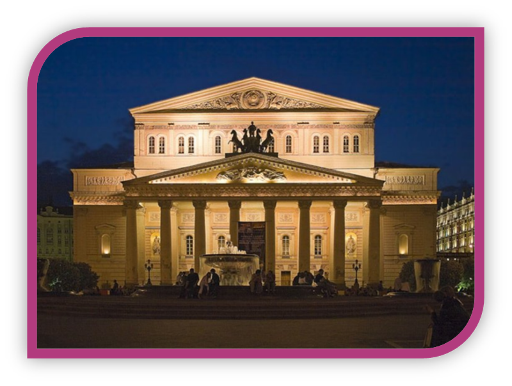 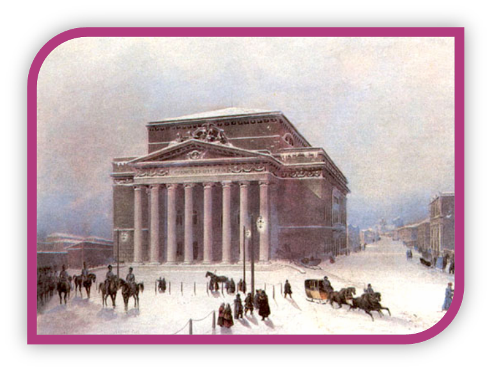 Большое место государыня уделяла медицине. В то время тысячи людей умирали от страшной болезни – оспы. Введено  было оспопрививание. …26 октября 1768 года императрица первая в России сделала себе прививку против оспы, а через неделю и своему сыну. Следуя ее примеру, многие жители столицы добровольно сделали прививки.
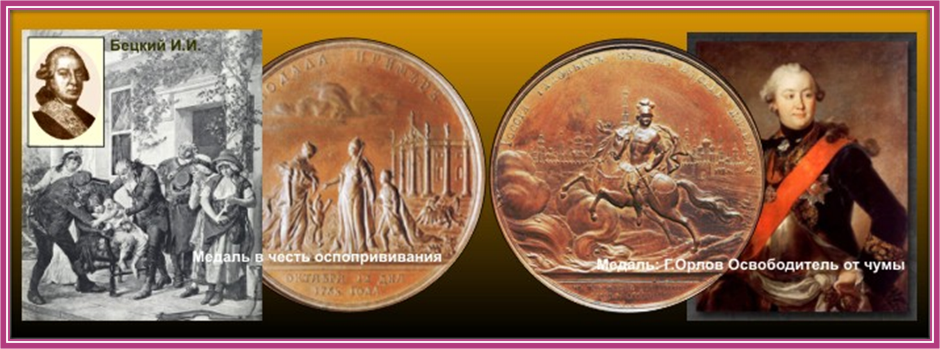 Была проведена реформа Сената (1763). Сенат разделён на 6 департаментов, возглавляемых обер-прокурорами. Главой Сената был генерал-прокурор. 
    Сформировано дворянское сословие с особыми вольностями и привилегиями (свобода от телесных наказаний, рекрутской повинности и податей). 
   Административная реформа. Страна разделена на 50 губерний, во главе с губернаторами. Губернии делились на уезды. В помощь губернаторам создавались казённые и судебные палаты, а также приказ общественного призрения (собес), куда помимо чиновников входили выборные заседатели.
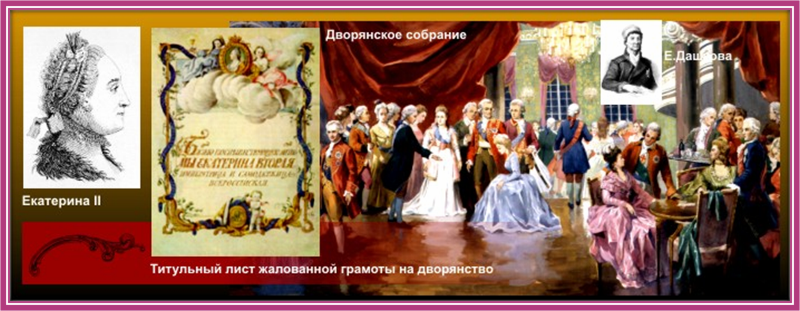 Введены в обращение бумажные деньги (1768) ассигнации.
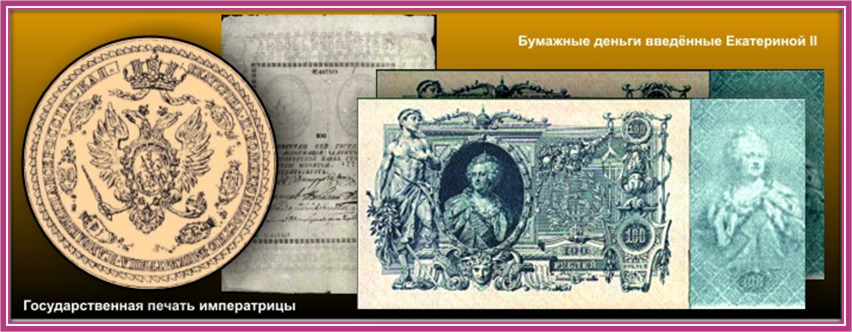 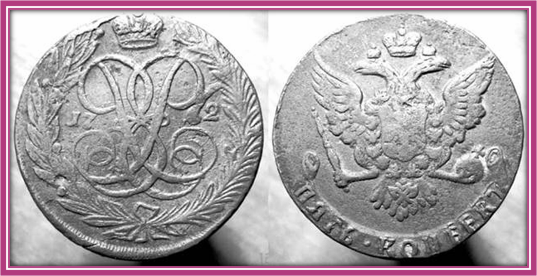 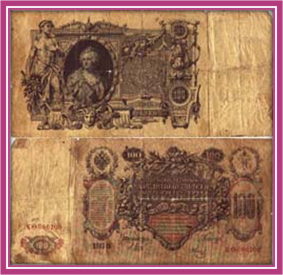 Екатерина II скоропостижно скончалась 6 ноября 1796 года. Она похоронена в Петропавловском соборе в Санкт-Петербурге.
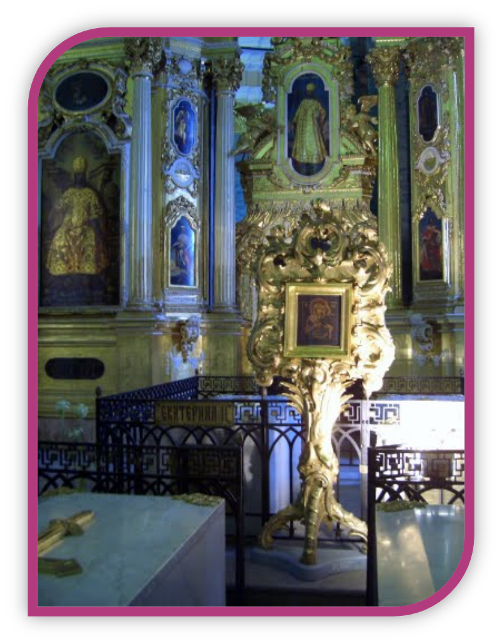 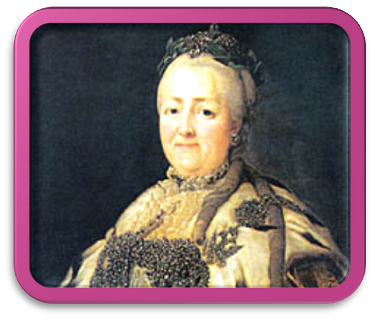 Могила Екатерины II.
После трёх десятилетий царствования Екатерины II  Россия 
превратилась в ещё более сильную и большую страну.
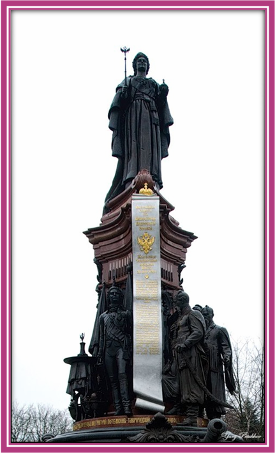 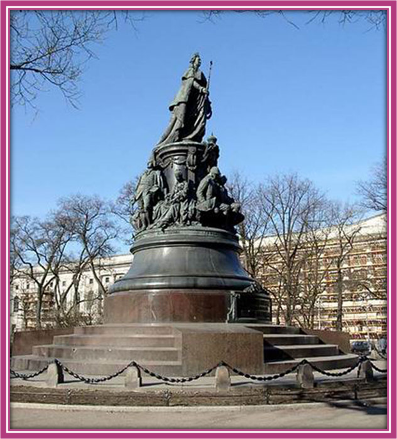 Памятник Екатерине II в Санкт- Петербурге.
Памятник Екатерине II
 в Краснодаре.
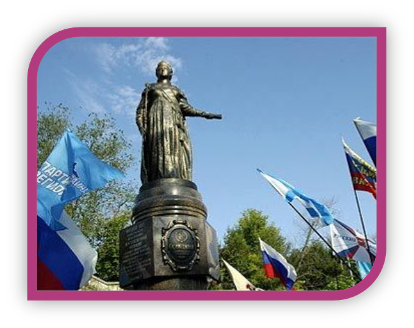 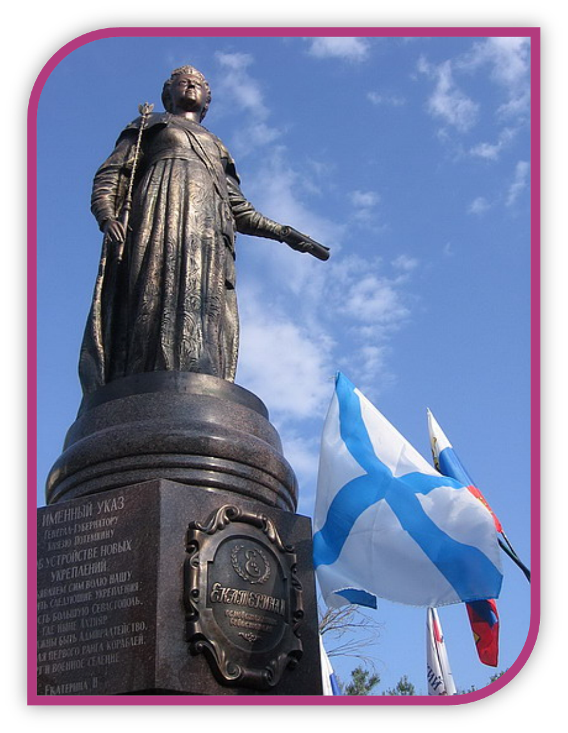 Памятник Екатерине II 
в Севастополе .
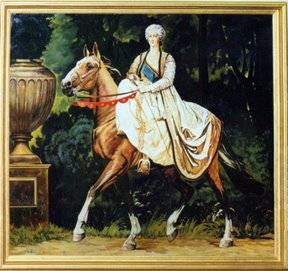 Ресурсы интернета:
http://staszek.aecru.org
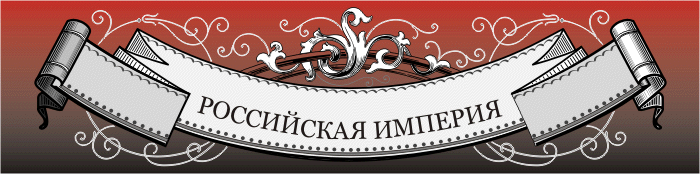